Технологическая модель проведения школьного этапа всероссийской олимпиады школьниковпо математике, биологии, физике, химии, астрономии и информатике
Данил Салимов
Координатор организации школьного этапа ВсОШ
Фонд «Талант и успех»                info@sochisirius.ru             www.sochisirius.ru
Содержание
Получение кодов участников
Регистрация участников
Работа в тестирующей системе
Отображение предварительных результатов проверки
Разбор заданий
Ответы на вопросы участников о несогласии
с выставленными баллами
Отображение окончательных результатов
Получение кодов участников школой
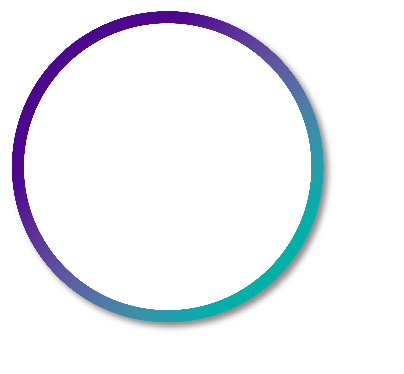 1
Зайдите на страницу ФИС ОКО под логином своей школы и скачайте zip-архив с кодами участников.
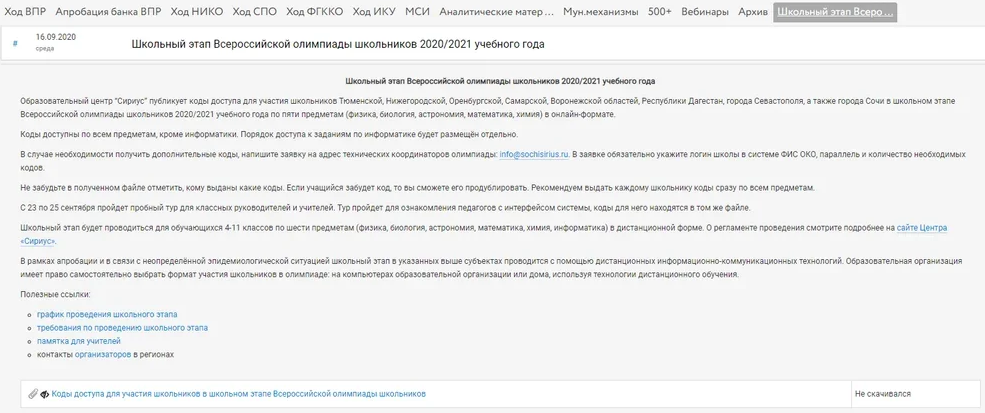 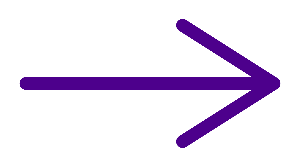 Разархивирование файлов
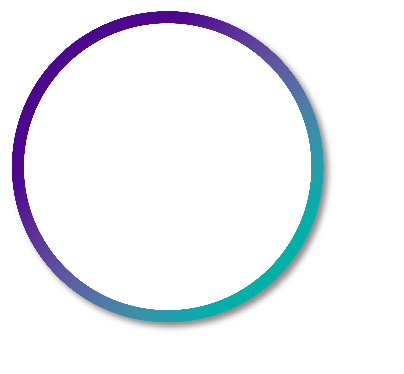 2
Сохраните скачанный zip-архив в удобном для вас месте и разархивируйте его.
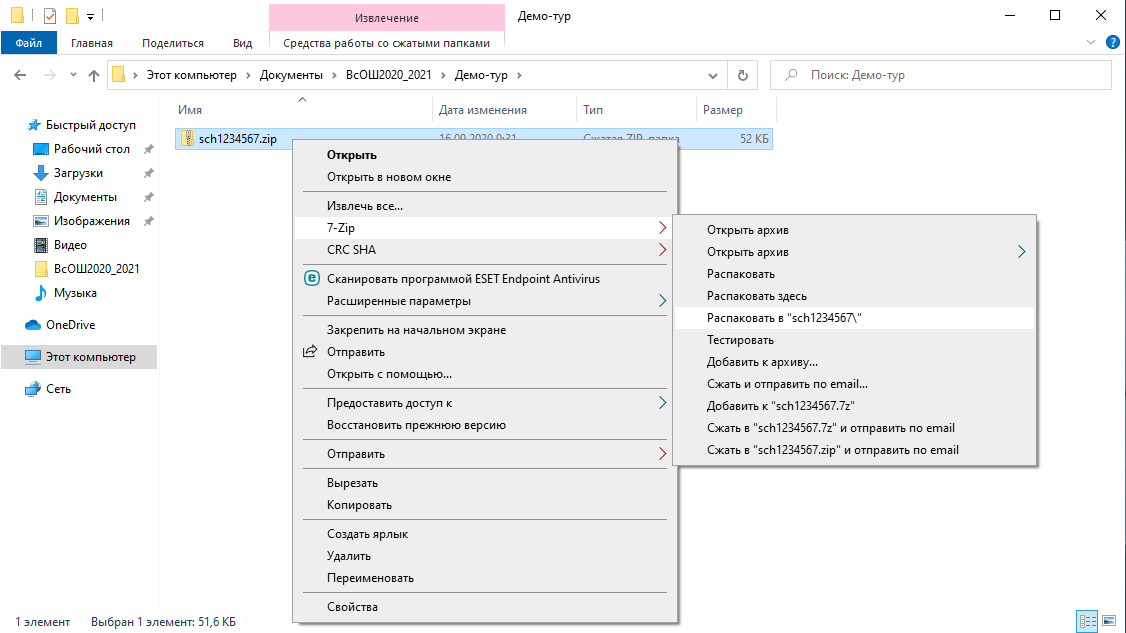 Содержимое архива
Архив содержит файлы для каждого класса.
sch1234567_sma21_10.csv
Логин школы в ФИС ОКО
Код предмета
Номер параллели
Структура таблицы кодов
Таблица состоит из следующих столбцов: логин школы в ФИС ОКО, класс, незаполненный столбец с ФИО участников, индивидуальные коды участников по предмету.
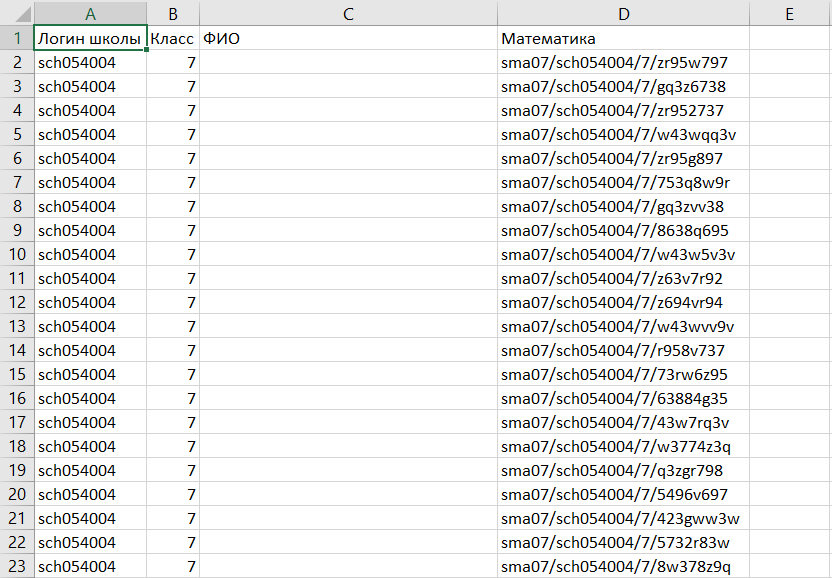 Структура кода участника
Код участника — уникальная комбинация символов, выдающаяся участнику для входа в тестирующую систему олимпиады.
Код предмета и минимального класса комплекта заданий
Логин школы в ФИС ОКО
sma2110/sch1234567/10/w43wrv9v
Номер параллели
Индивидуальная часть кода
Заполнение таблицы с ФИО участников
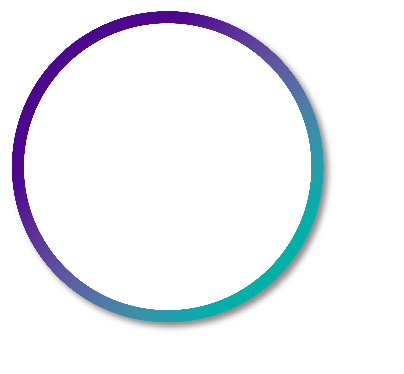 3
Заполните каждую таблицу данными учеников.
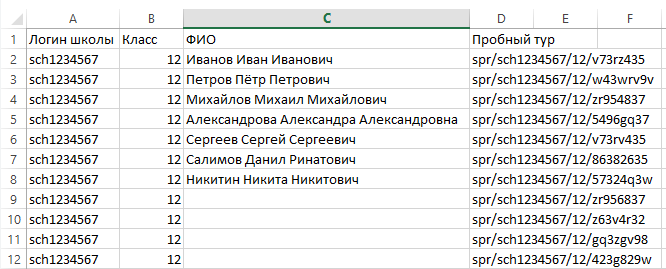 Выдача кодов участникам олимпиады
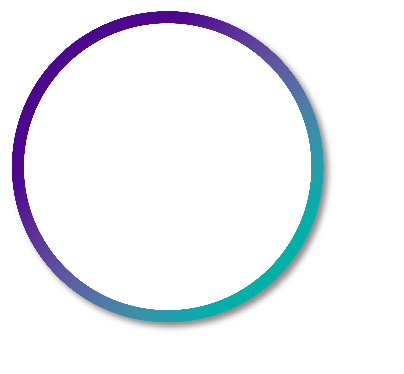 4
Раздайте коды ученикам любым удобным вам способом. 
Сохраните таблицу участников, она понадобится в случае восстановления утраченного кода участника и для подведения итогов олимпиады!
В день проведения тура
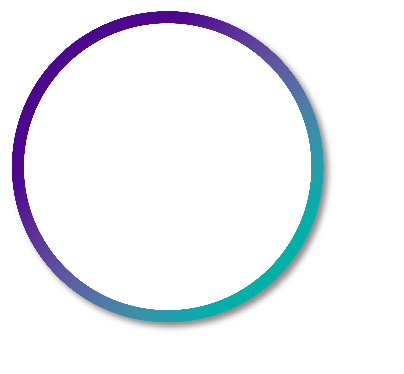 5
Участник заходит в систему uts.sirius.online и вводит код нужного предмета.
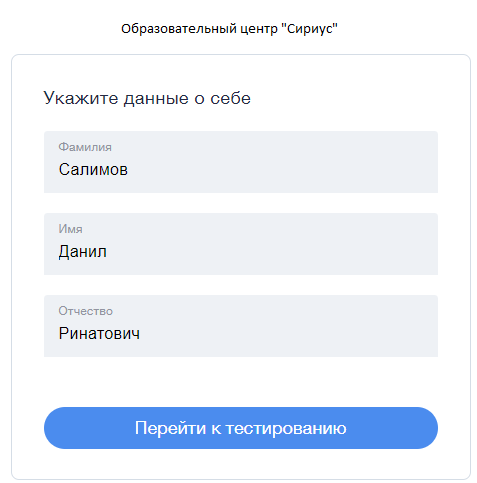 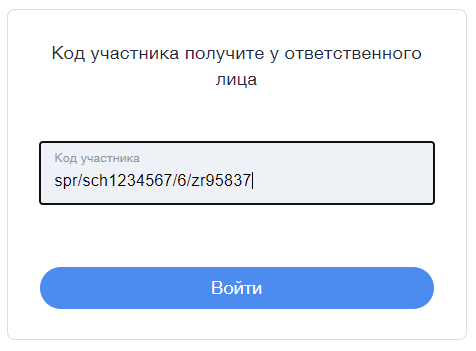 Выполнение заданий олимпиады
Участник выполняет задание по предмету. После начала выполнения заданий время начинает отсчитываться автоматически. Отсчет времени не останавливается, даже если участник выйдет из системы!
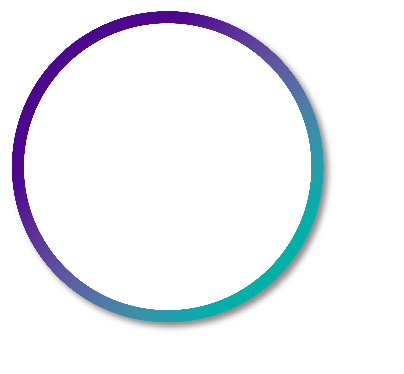 6
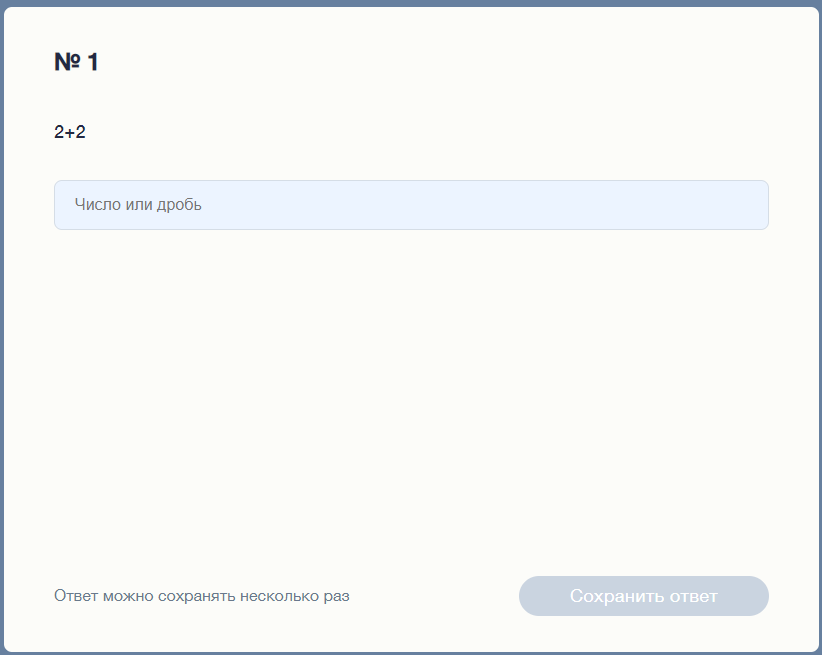 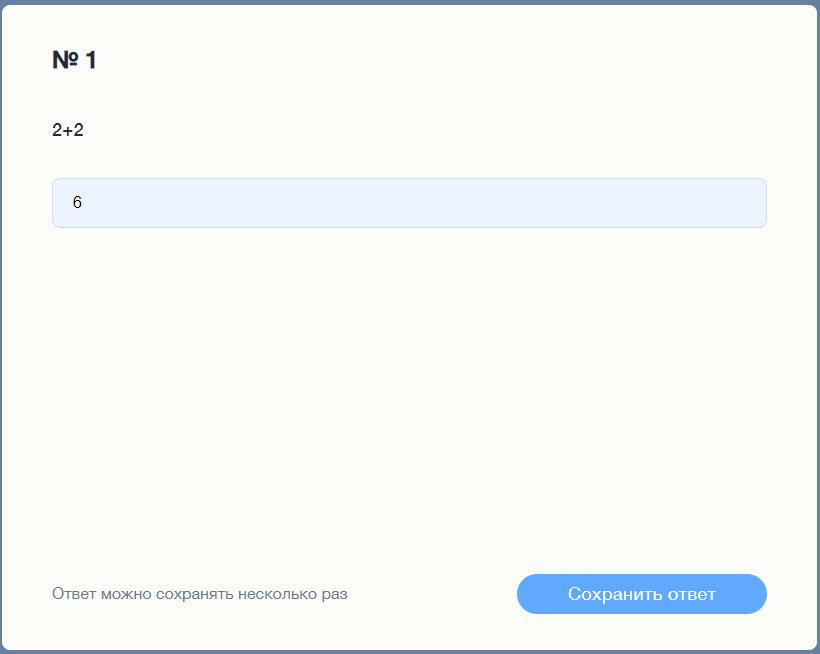 Академическая честность
По Правилам олимпиады задания следует выполнять самостоятельно. Запрещается пользоваться дополнительными материалами, ресурсами сети Интернет (кроме сайта тестирующей системы).
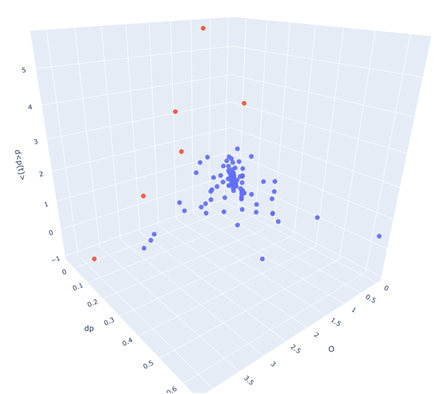 Дисквалифицировать участника можно не только во время тура (в случае нарушения им Порядка), но и в случае выявления нарушений принципов академической честности (в частности, плагиата) по результатам проверки.
Разрабатываются и метрики определения статистический аномалий, которые можно получать в режиме «онлайн».
Результаты проверки
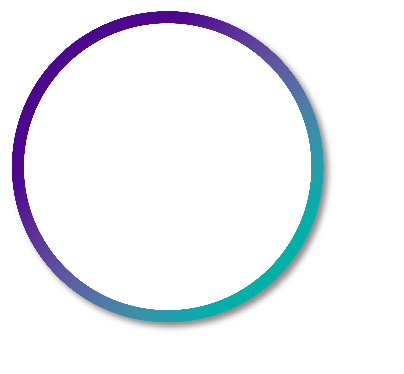 Результаты проверки работ участников будут доступны в системе uts.sirius.online по коду участника. Попросите учеников сохранить коды участников для просмотра результатов проверки.
7
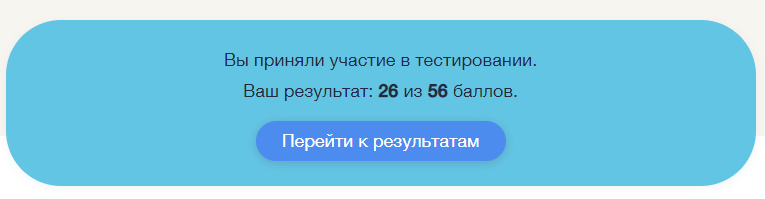 Просмотр ответов в системе
В тестирующей системе автоматически проверяется совпадение ответа участника с верным ответом.
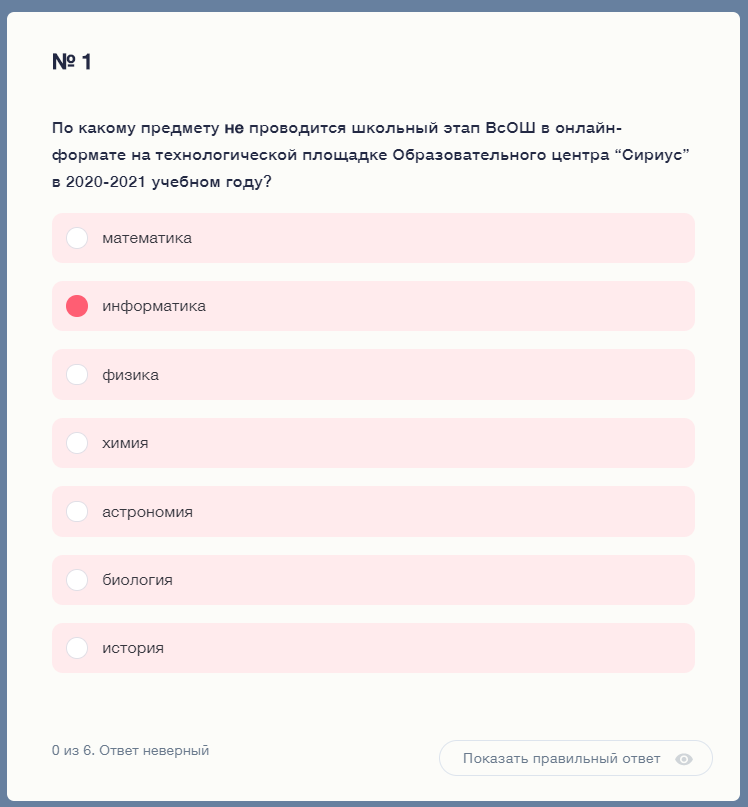 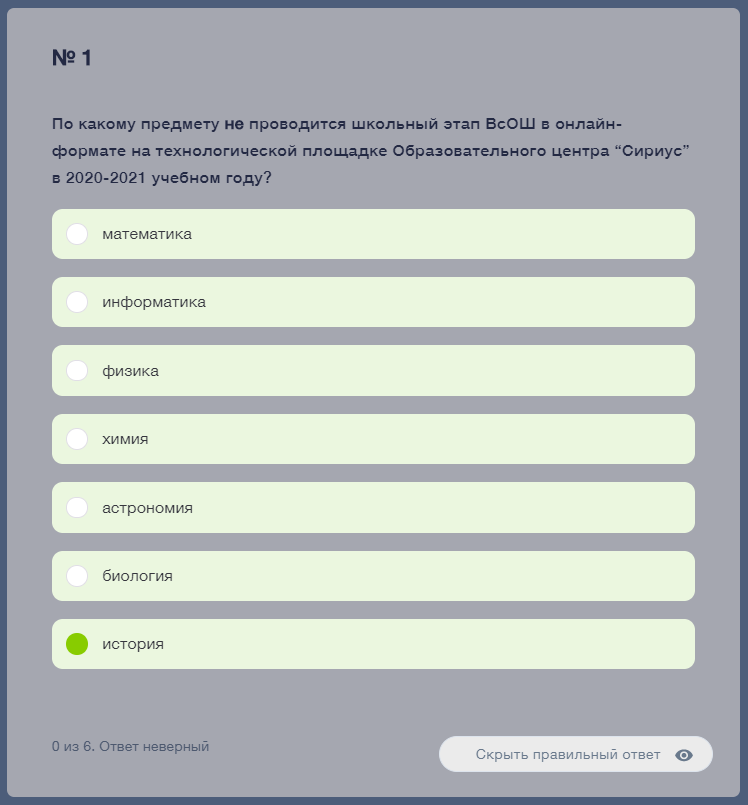 Просмотр ответов в системе
По отдельным предметам возможно получение неполного балла за частично правильно выполненные задания.
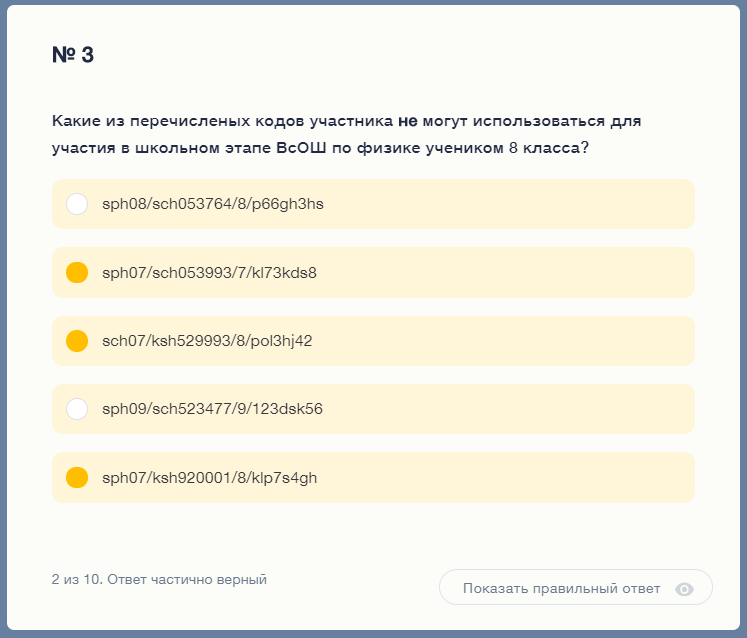 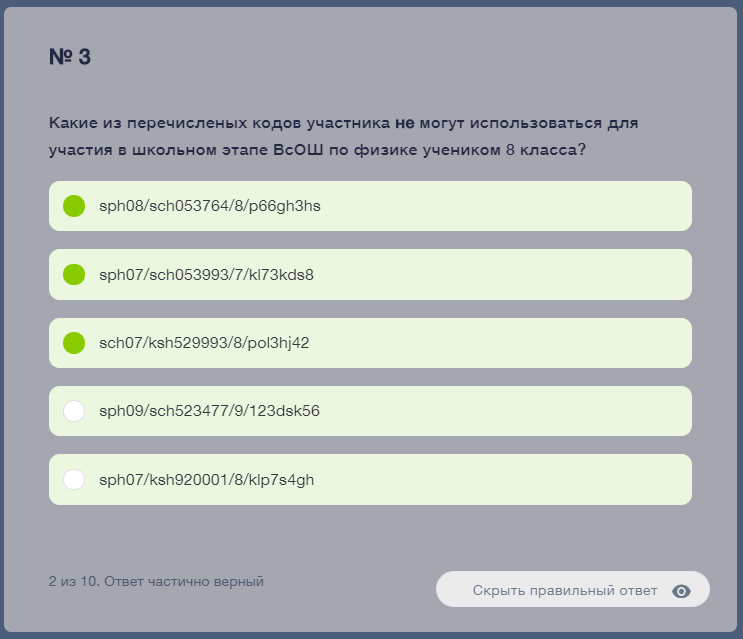 Просмотр ответов в системе
В вопросах с текстовым вводом ответа засчитывается любой верный по смыслу ответ.
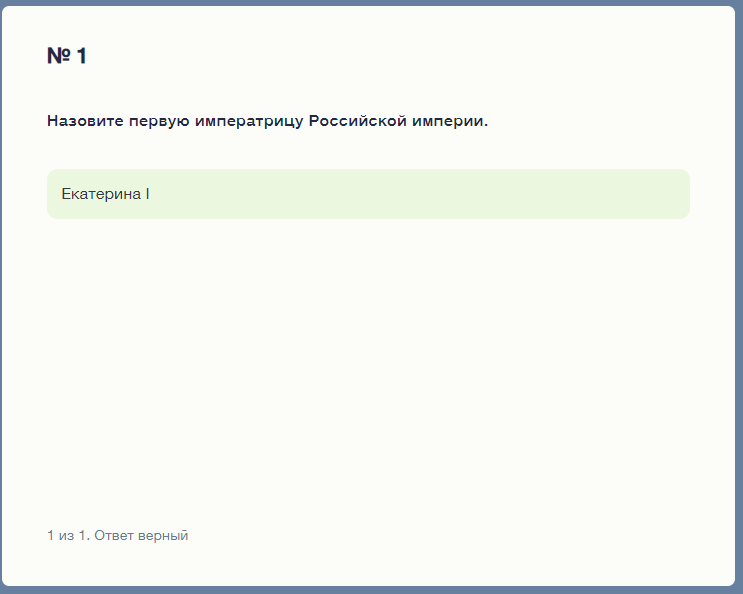 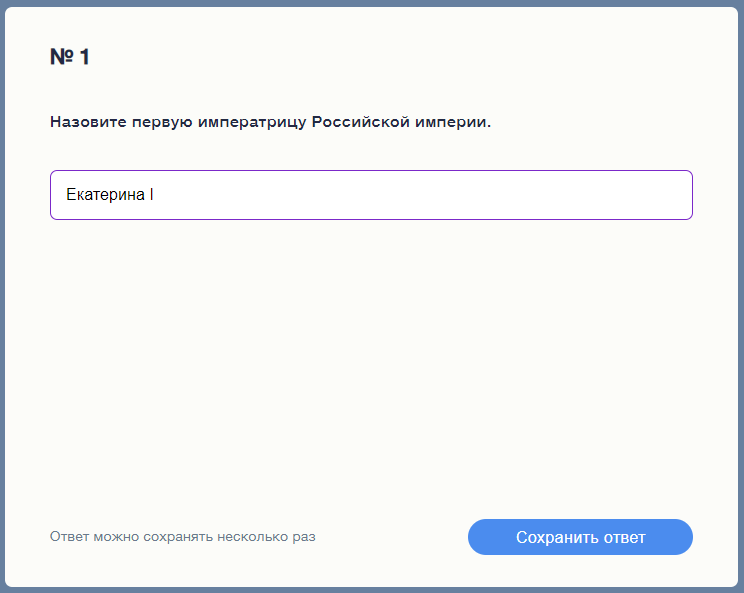 Просмотр ответов в системе
В вопросах с текстовым вводом ответа засчитывается любой верный по смыслу ответ.
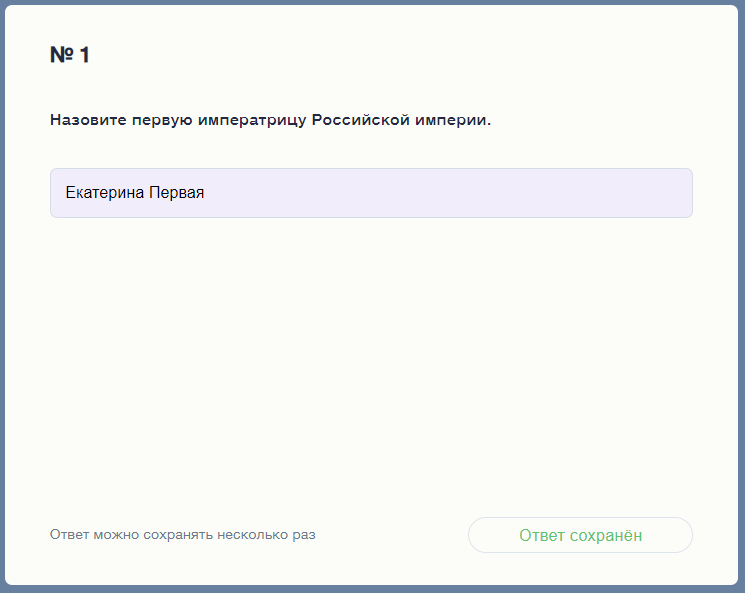 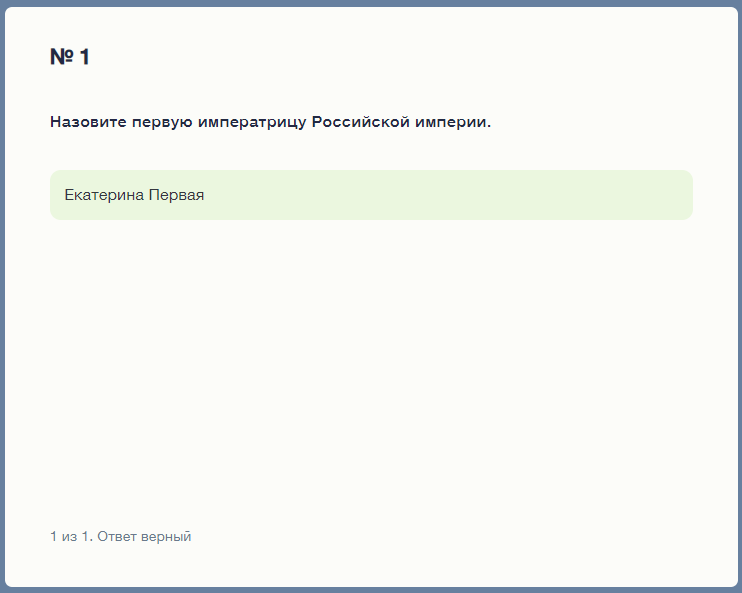 Изменение результатов проверки
Результаты могут быть изменены только в том случае, если не засчитан верный по смыслу ответ. Тогда задание перепроверяется для всех участников с учетом добавления нового правильного ответа.
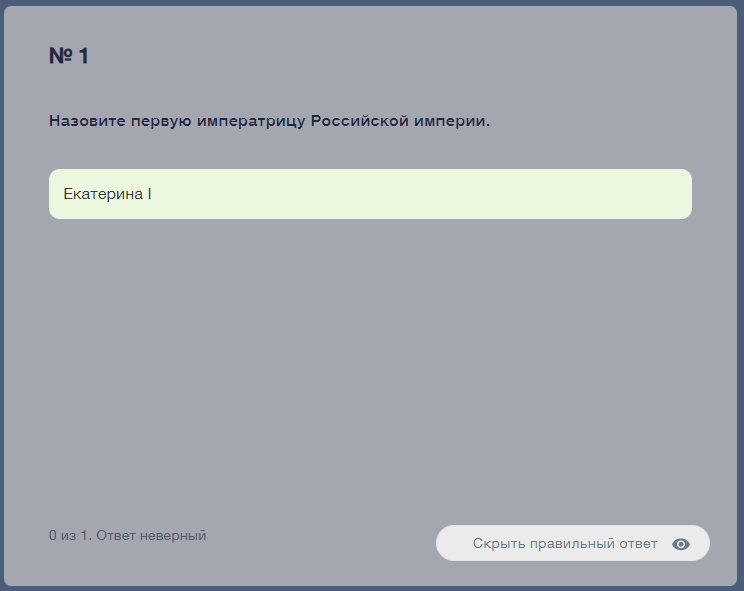 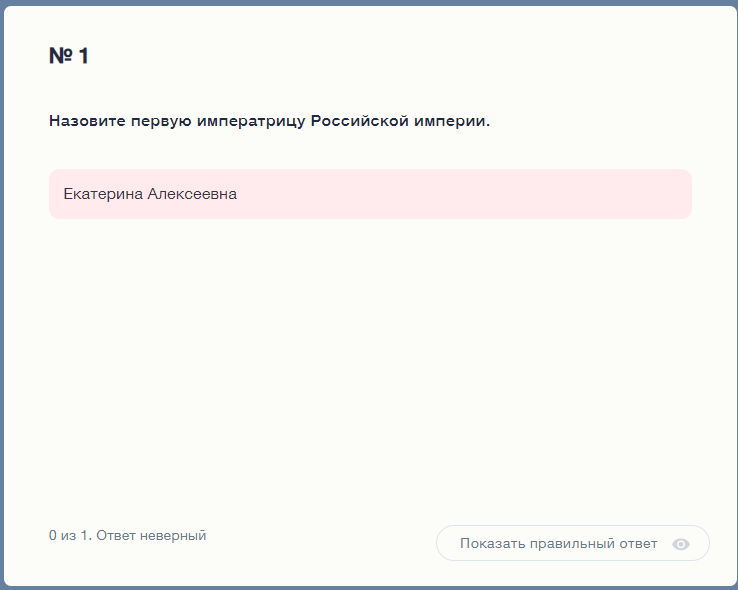 Изменение результатов проверки
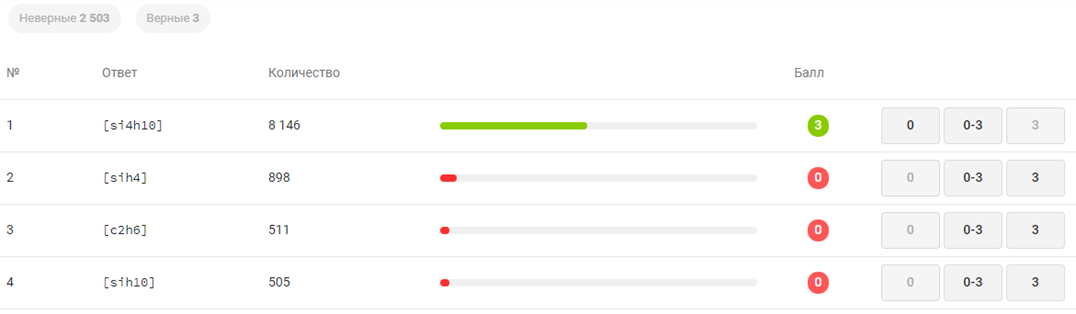 ДО
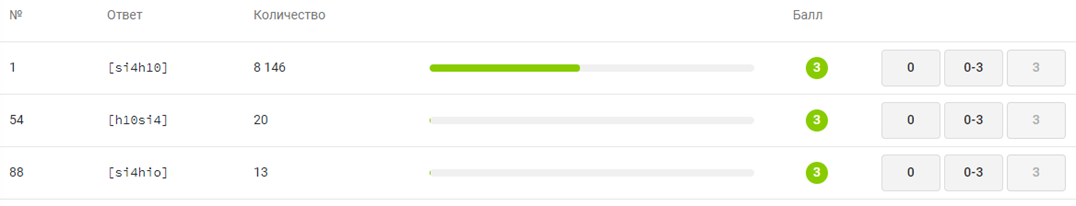 ПОСЛЕ
Разбор заданий
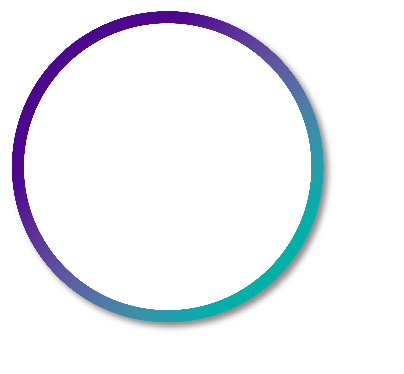 Разбор заданий включает публикацию следующих материалов:
правильных ответов в тестирующей системе,
текстовых решений на сайте,
видеоразборов решений заданий.
8
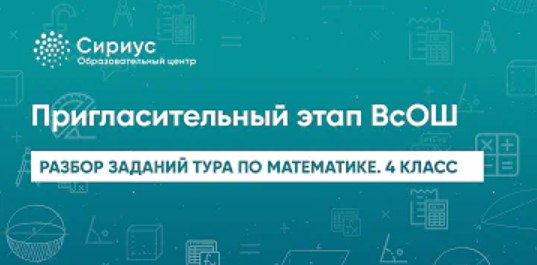 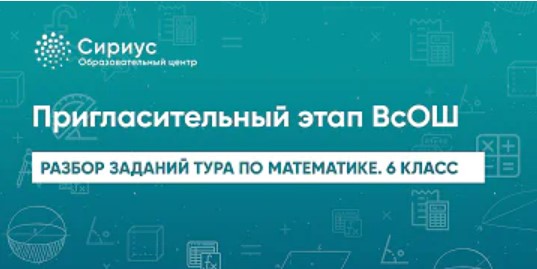 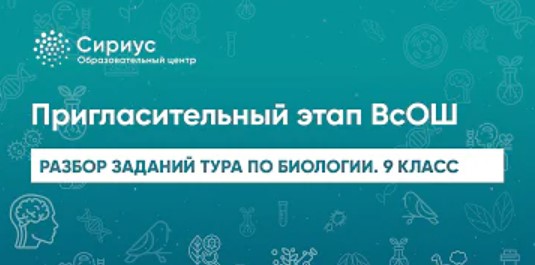 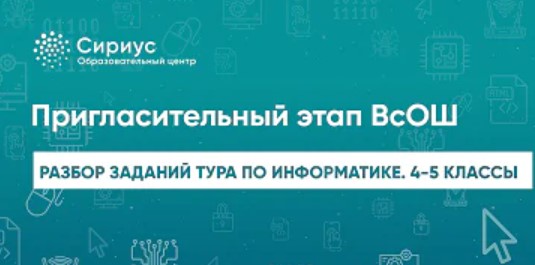 Вопросы участников
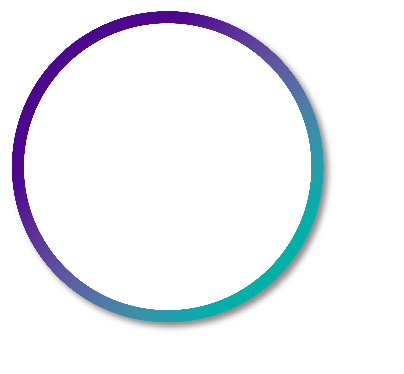 9
Задает вопрос учителю.
Передает вопрос региональному координатору.
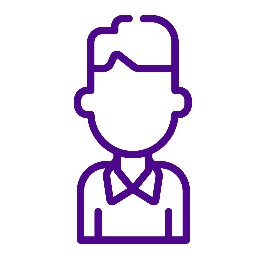 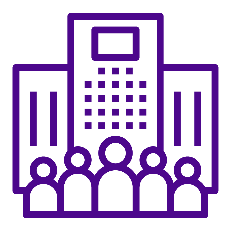 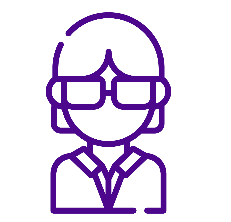 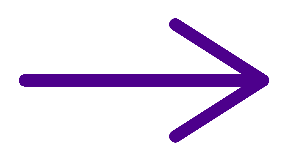 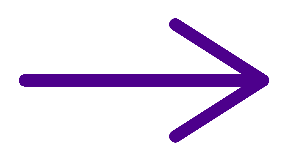 После организованного в школе разбора заданий у ученика возникли вопросы по решениям.
Передает  вопрос «Сириусу».
Учитель по возможности отвечает на вопрос.
Передает  вопрос РПМК.
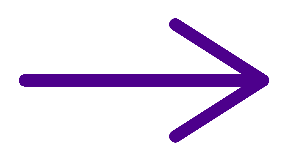 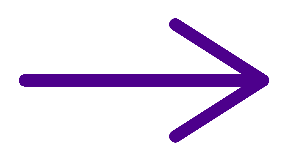 Передает  вопрос составителям.
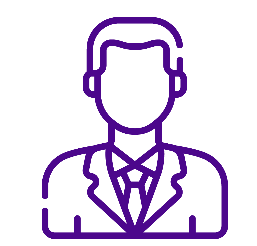 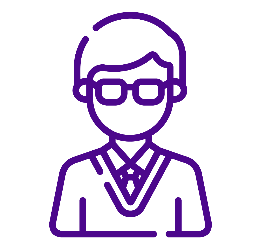 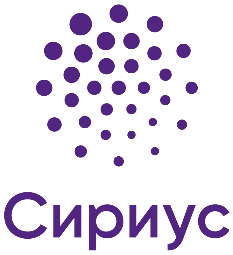 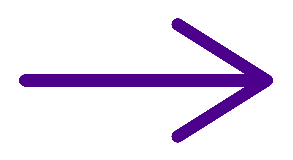 Составители отвечают на вопрос.
РПМК отвечают на вопрос.
Подведение итогов
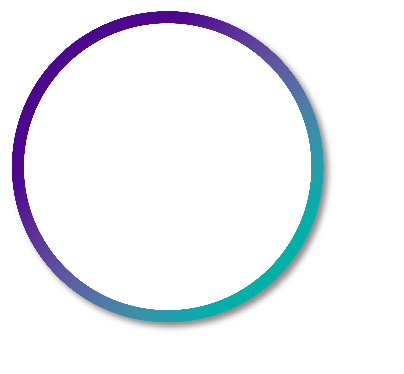 После проведения показа работ будет сформирована окончательная таблица результатов. В этой таблице будут отсутствовать фамилии и имена участников! Сохраните таблицу с данными участников для подведения итогов олимпиады.
10
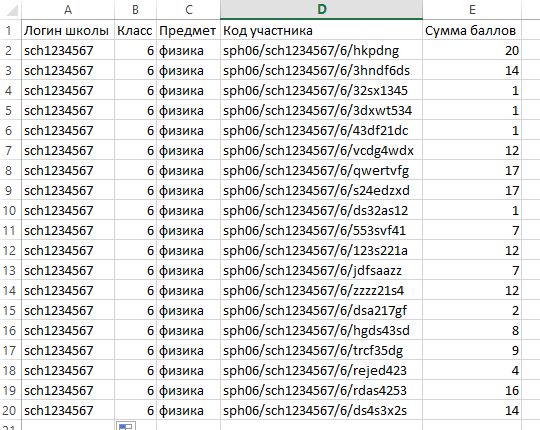 Материалы для ознакомления
Сайт пригласительного этапа всероссийской олимпиады школьников 2020/21 года https://siriusolymp.ru/
Сайт школьного этапа всероссийской олимпиады школьников 2020/21 года https://sochisirius.ru/obuchenie/distant/smena727/3518 
Открытые курсы Образовательного центра «Сириус» https://edu.sirius.online/#/ 
Адрес электронной почты поддержки школьного этапа ВсОШ: info@sochisirius.ru
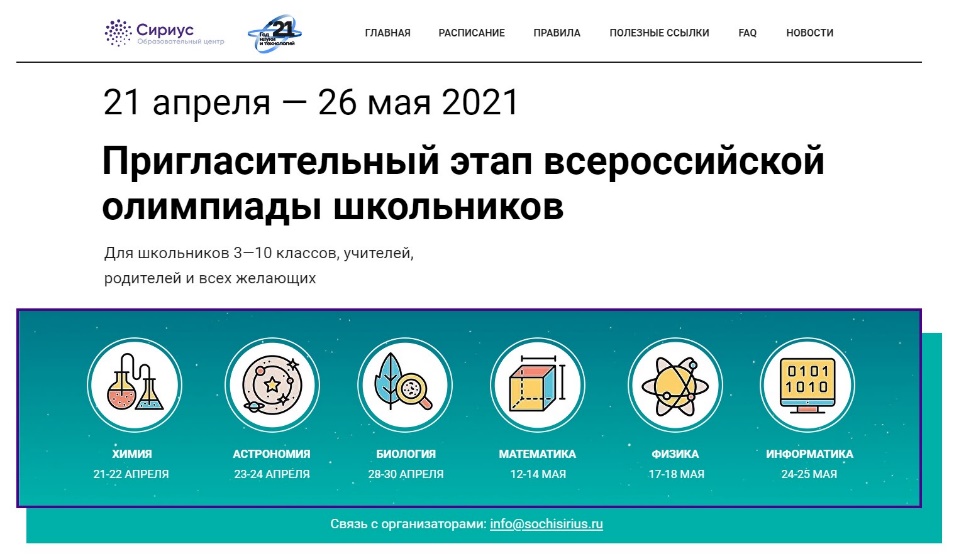 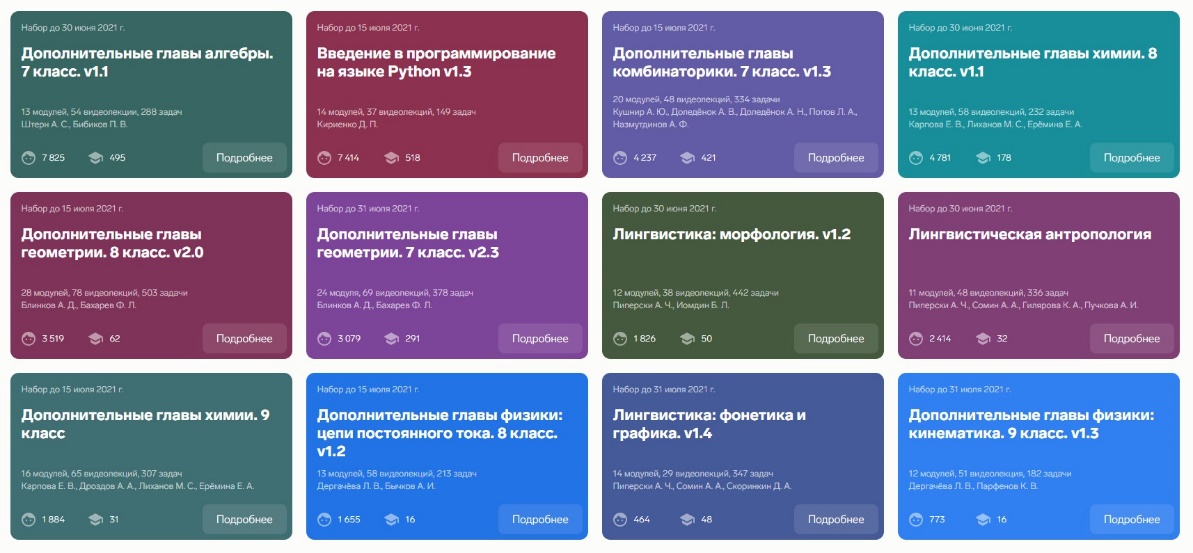 Спасибо за внимание!
Данил Салимов
Координатор организации школьного этапа ВсОШ
Фонд «Талант и успех»                info@sochisirius.ru             www.sochisirius.ru